Joseph K. Vermeille, BS, MS, EDS, PhD My Academic JourneyFrom 2025 To 196263 Years of Learning and Continuing at 68As A Lifelong Learner...A Learner for Life!This is Not an ExhibitionThis is Only a Tentative InspirationFor the Vey Young and the Very Old (06-01-2025)The Message: Learning Never Ends!
Joseph K. Vermeille, BS, MS, EDS, PhD Mon Parcours Académique De 2025 à 1962 63 Ans d’Etudes et Continuant à 68 AnsEn Tant qu’Etudiant Tout Au Long de la Vie... Un Etudiant A Vie ! Ce n'est Pas une Exposition, Du ChantageC'est Juste Une Tentative d’InspirationPour les Très Jeunes et les Très Âgés (06-01-2025) Le Message : L'Apprentissage Ne Finit Jamais !
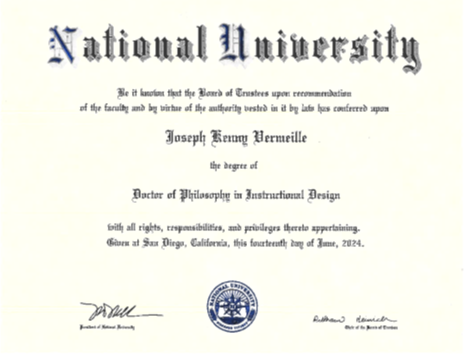 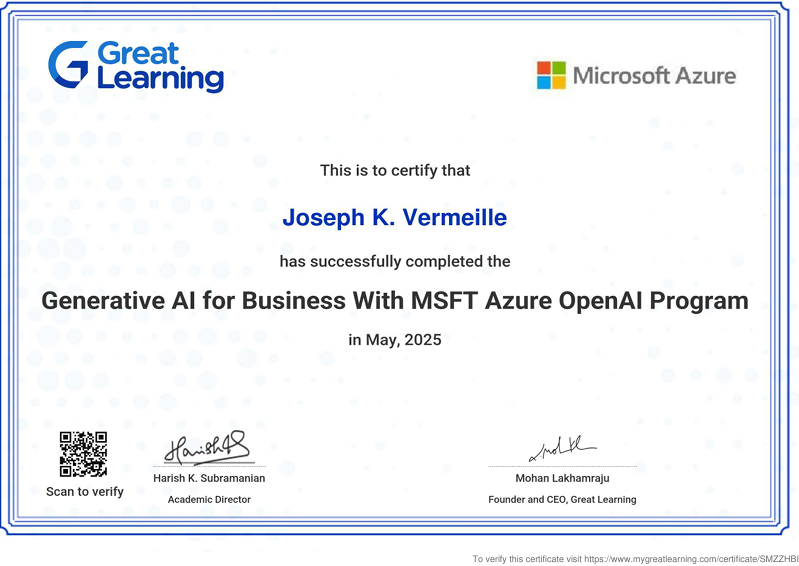 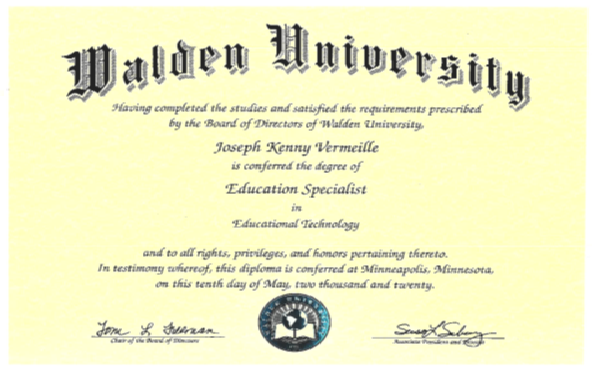 Temporarily Missing
Columbia University
Master’s Degree
Technology Management
2007-2009
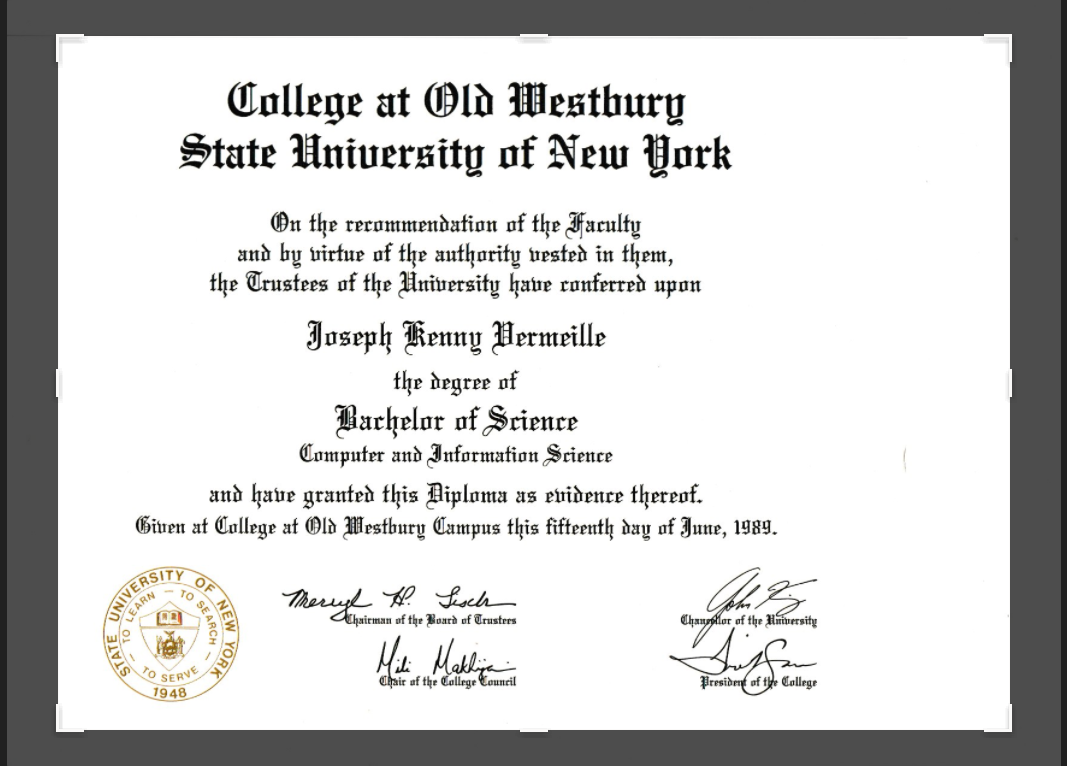 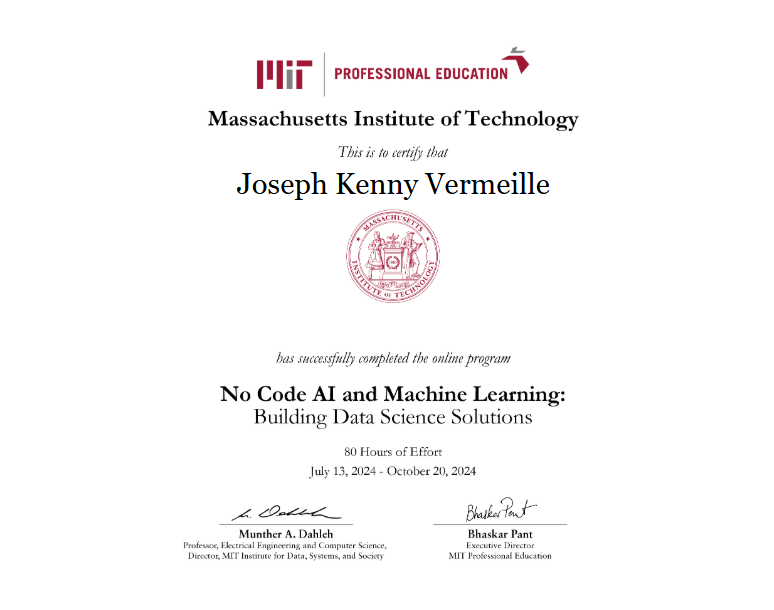 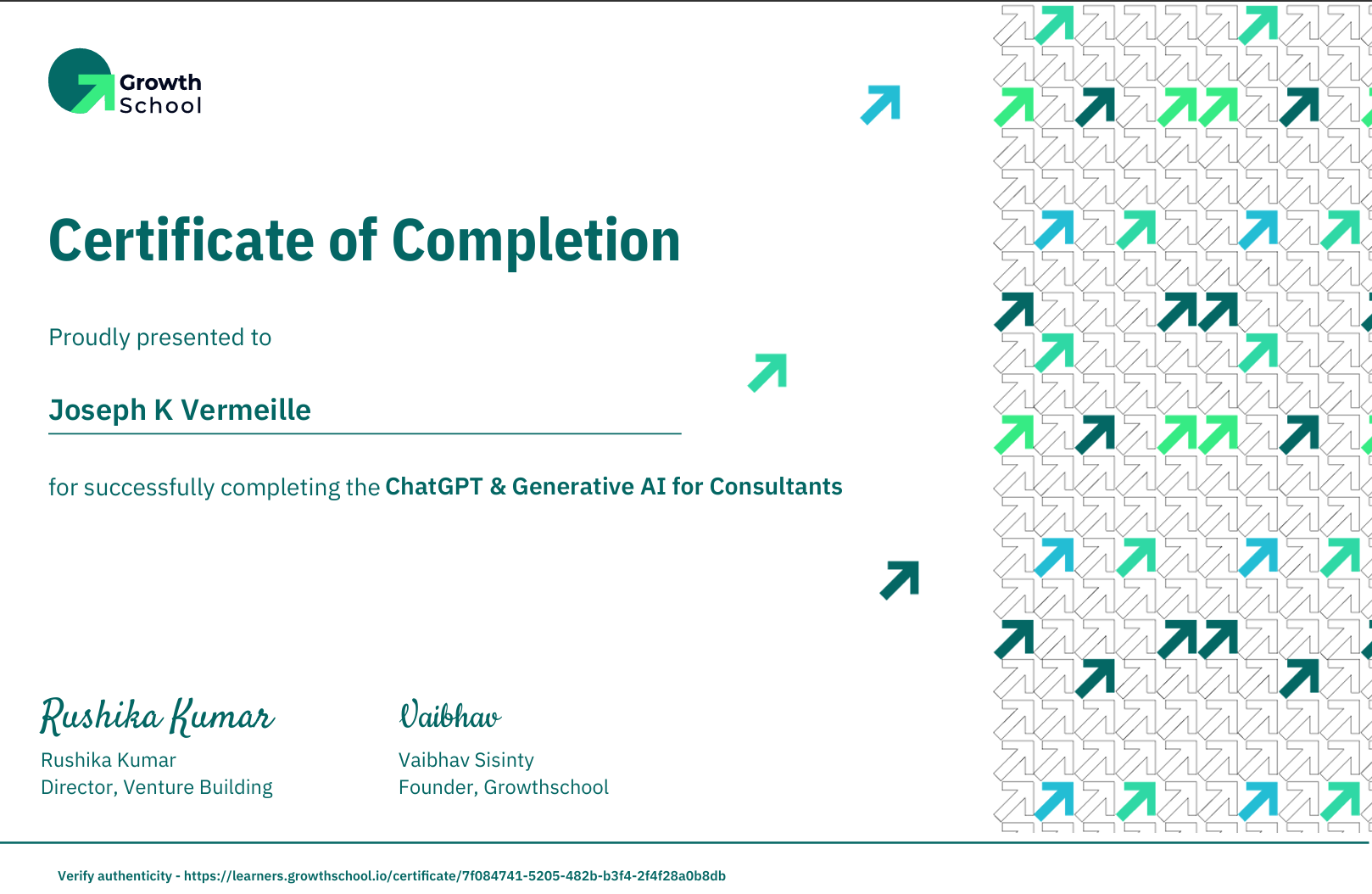 Training, Professional Development, and Achievement
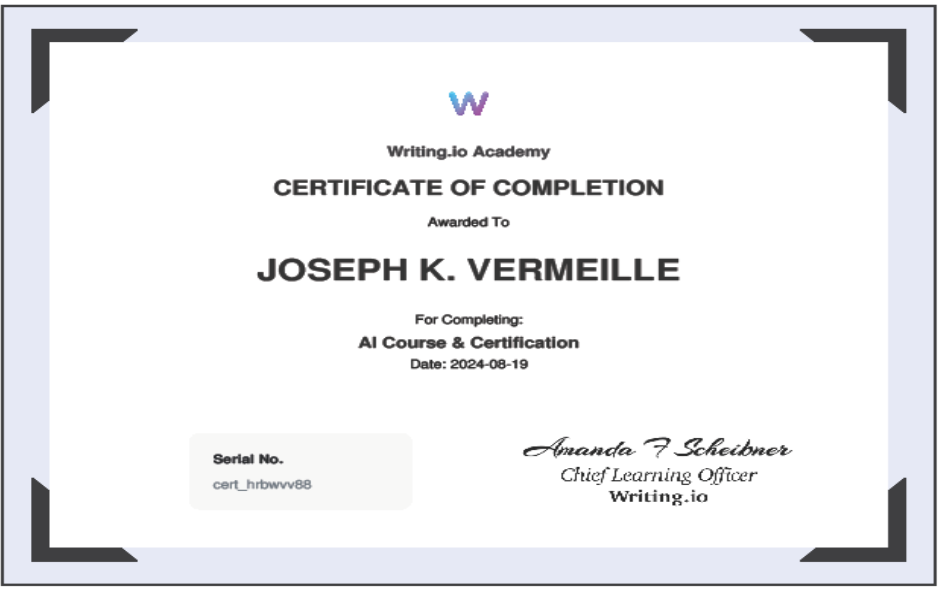 Training, Professional Development, and Achievement
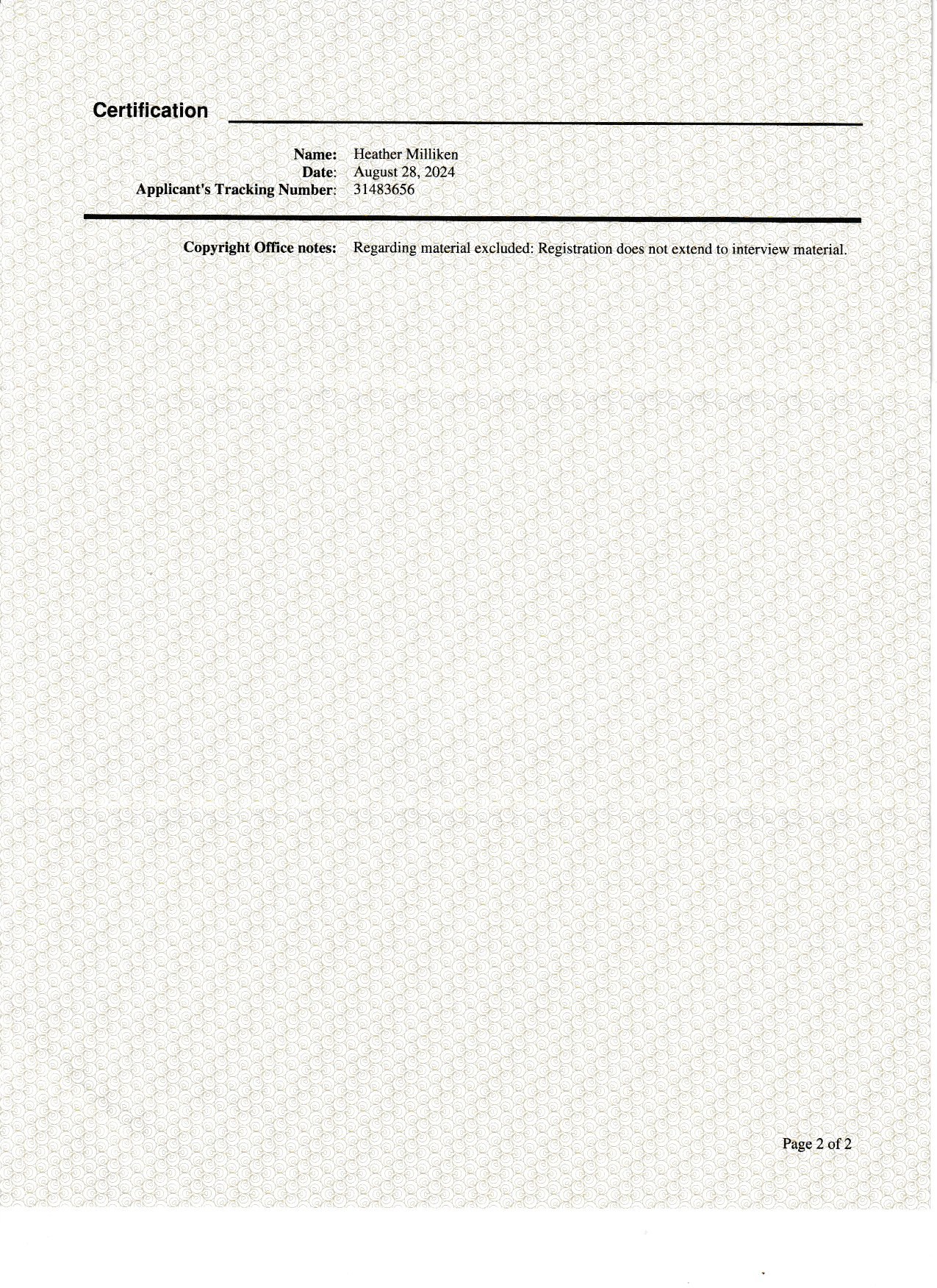 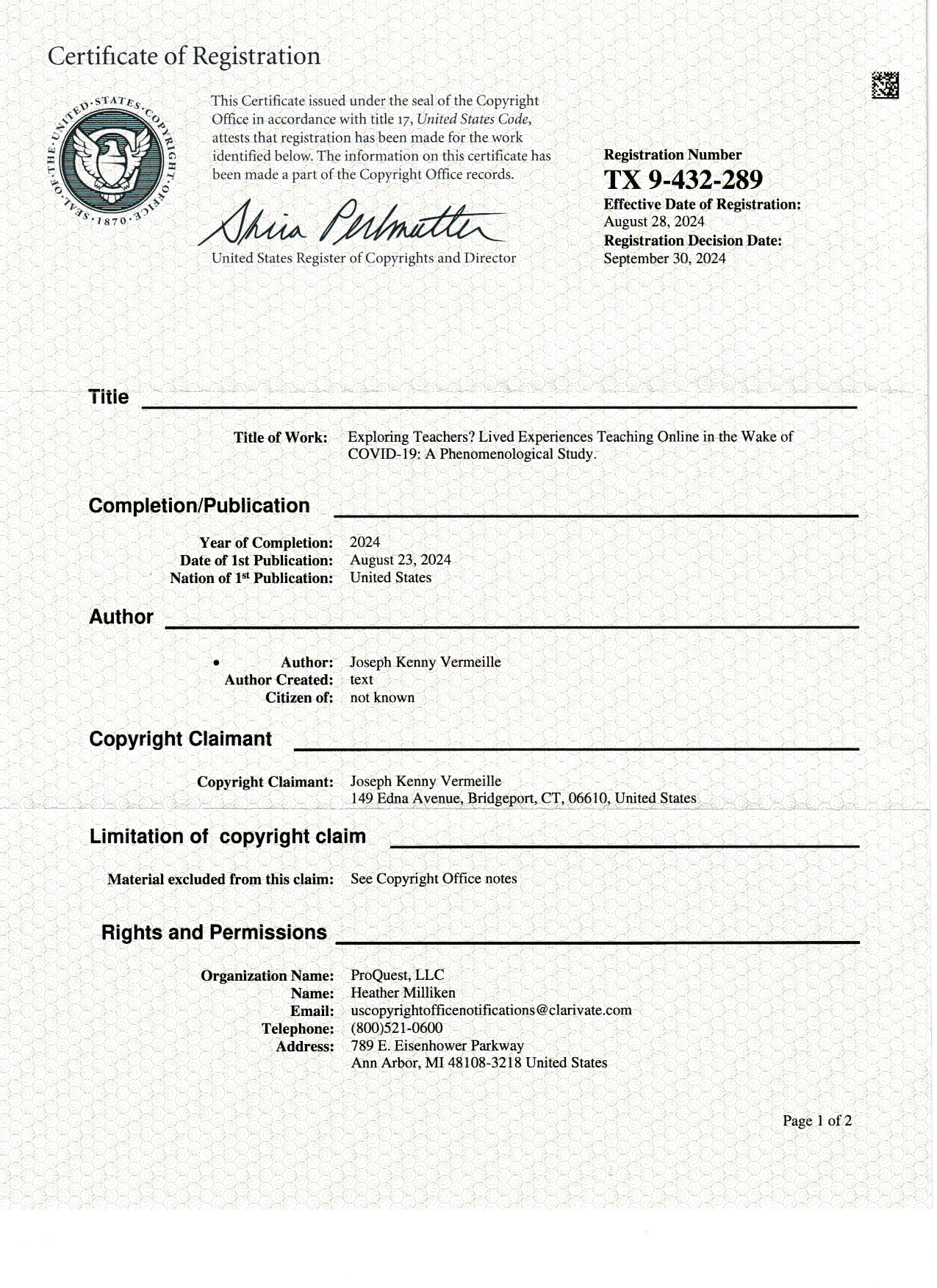 Training, Professional Development, and Achievement
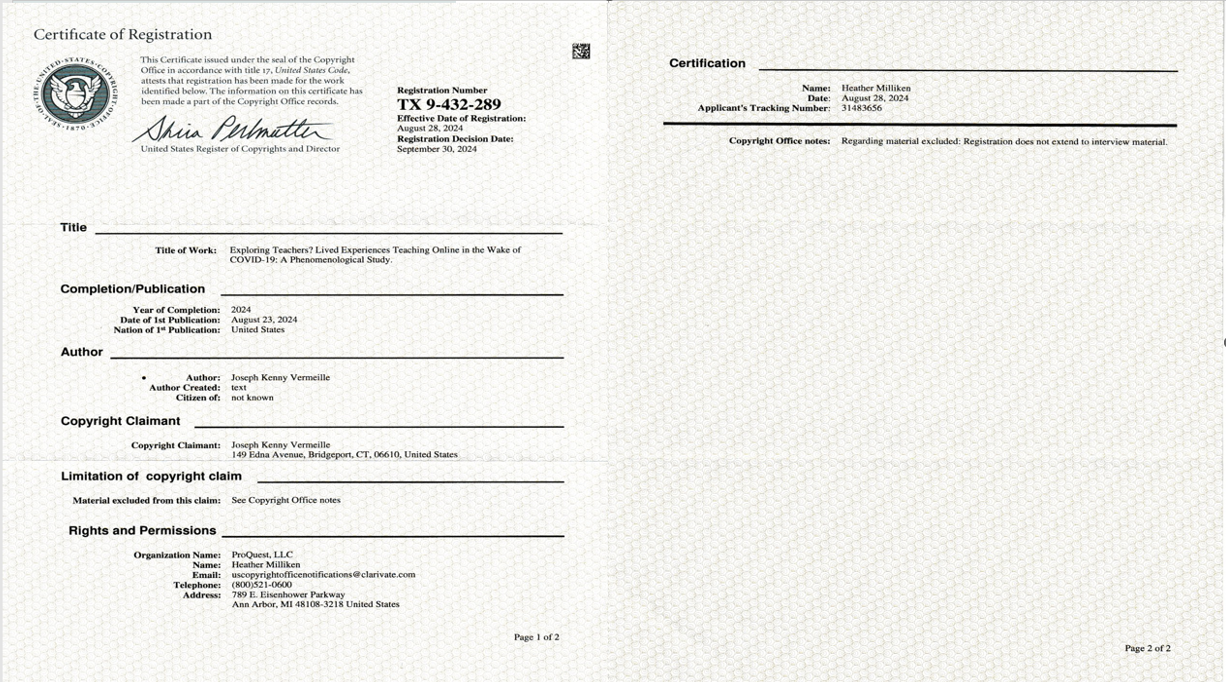 Training, Professional Development, and Achievement
Training, Professional Development, and Achievement
Training, Professional Development, and Achievement
Training, Professional Development, and Achievement
Training, Professional Development, and Achievement
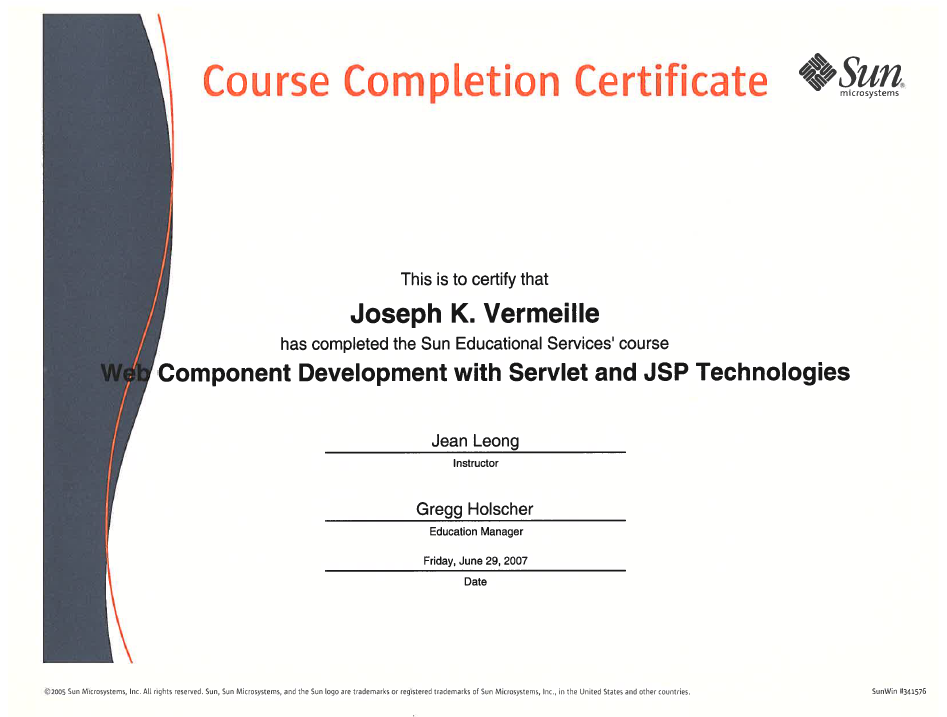 Training, Professional Development, and Achievement
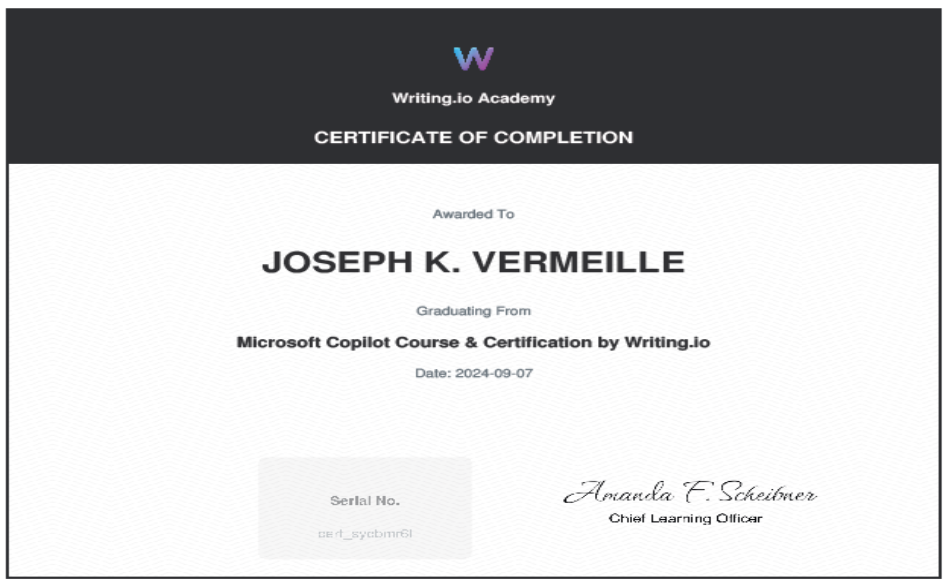 Original In Progress
Certificate of Completion
No-Code AI and Machine Learning: 
Building Data Science Solutions
Massachusetts Institute of Technology
(MIT-Great Learning)
2024
Training, Professional Development…
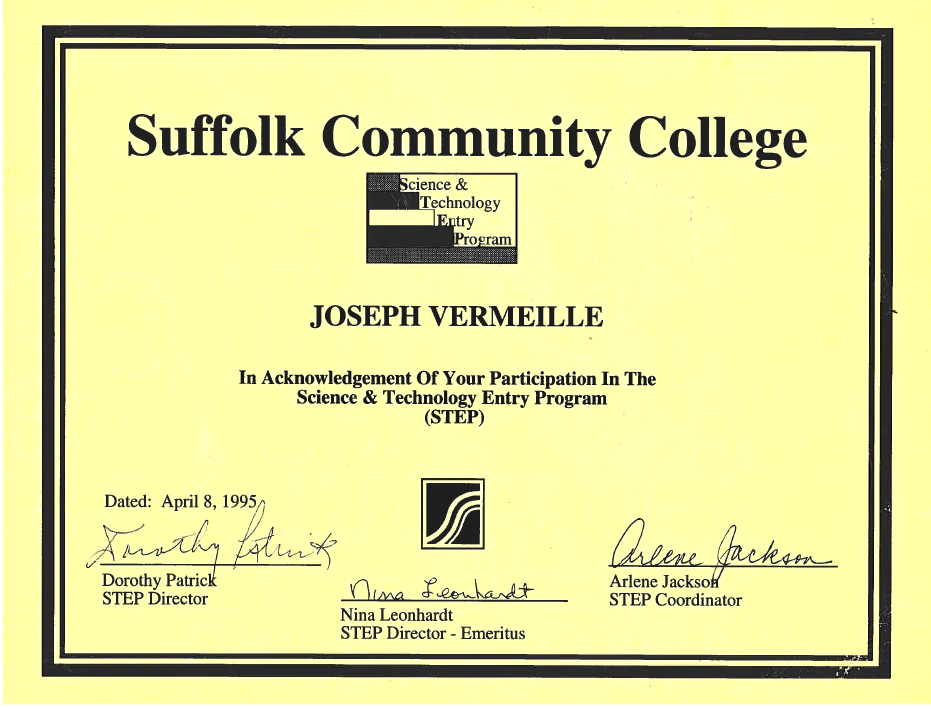 Training, Professional Development, and Achievement
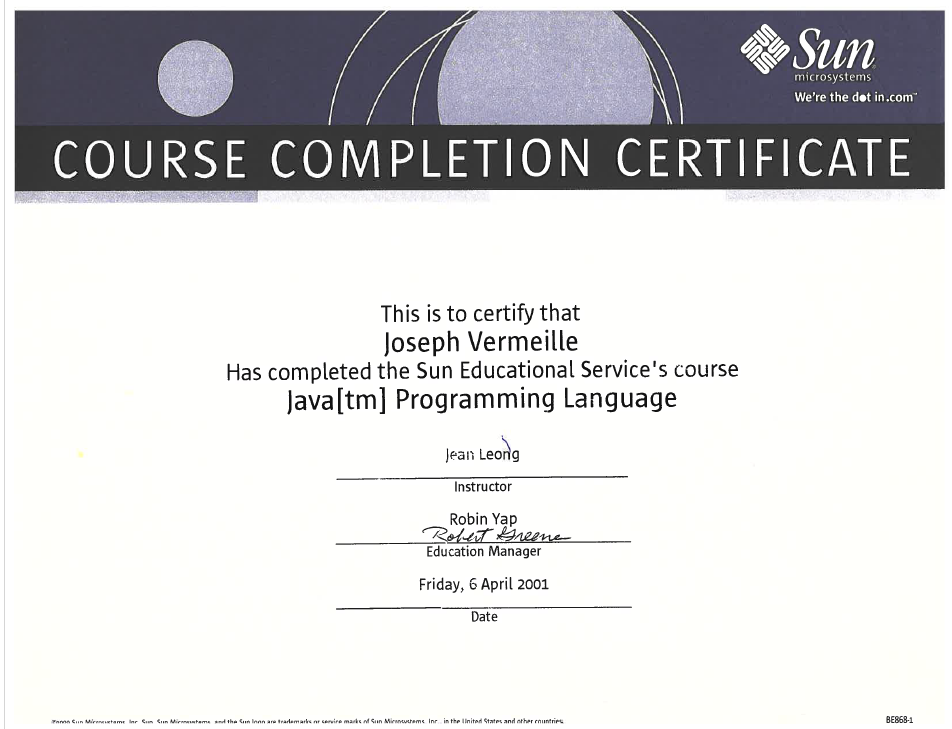 Training, Professional Development, and Achievement
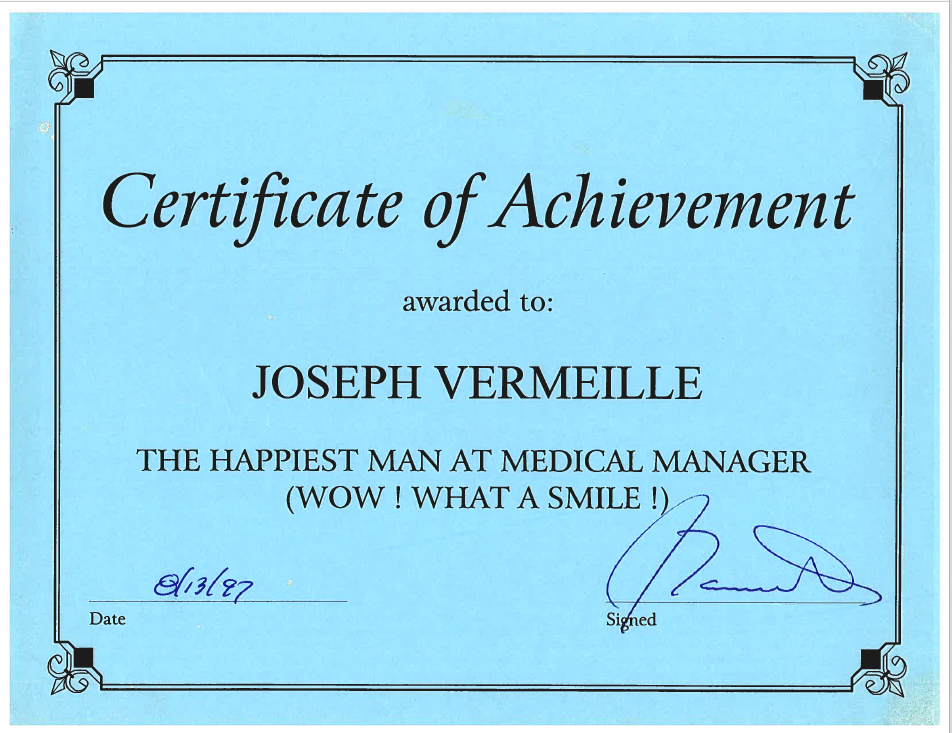 Training, Professional Development, and Achievement
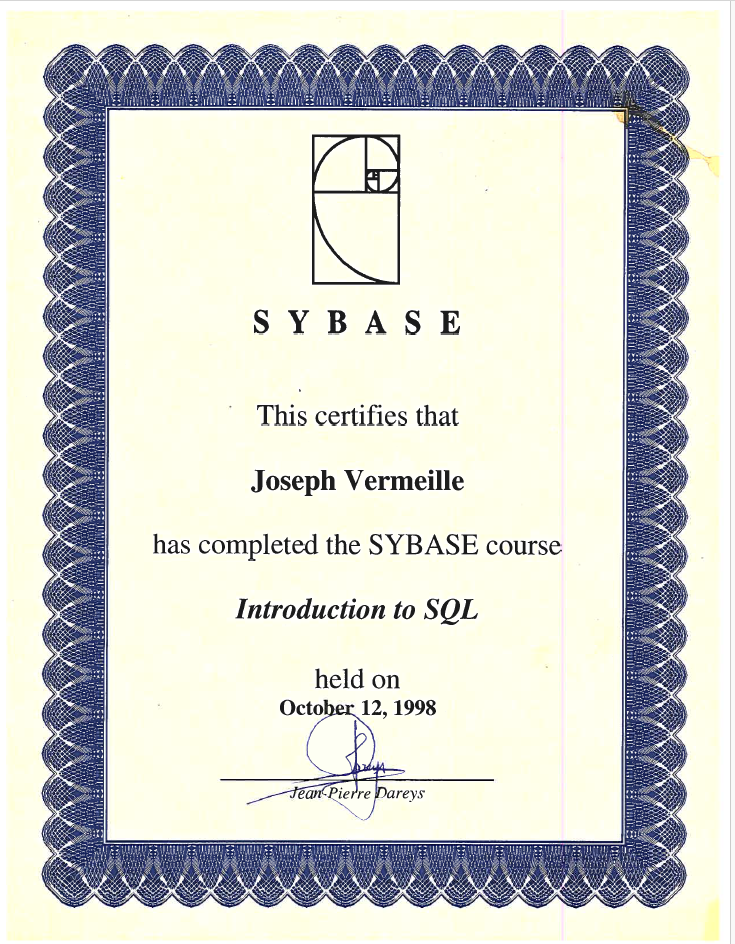 Training, Professional Development, and Achievement
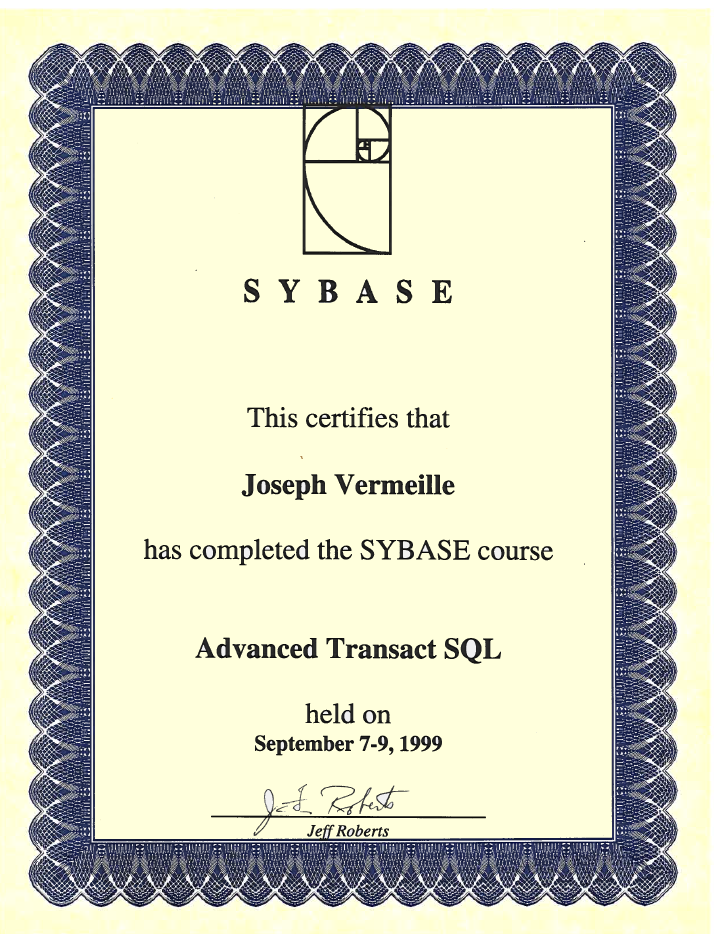 Training, Professional Development, and Achievement
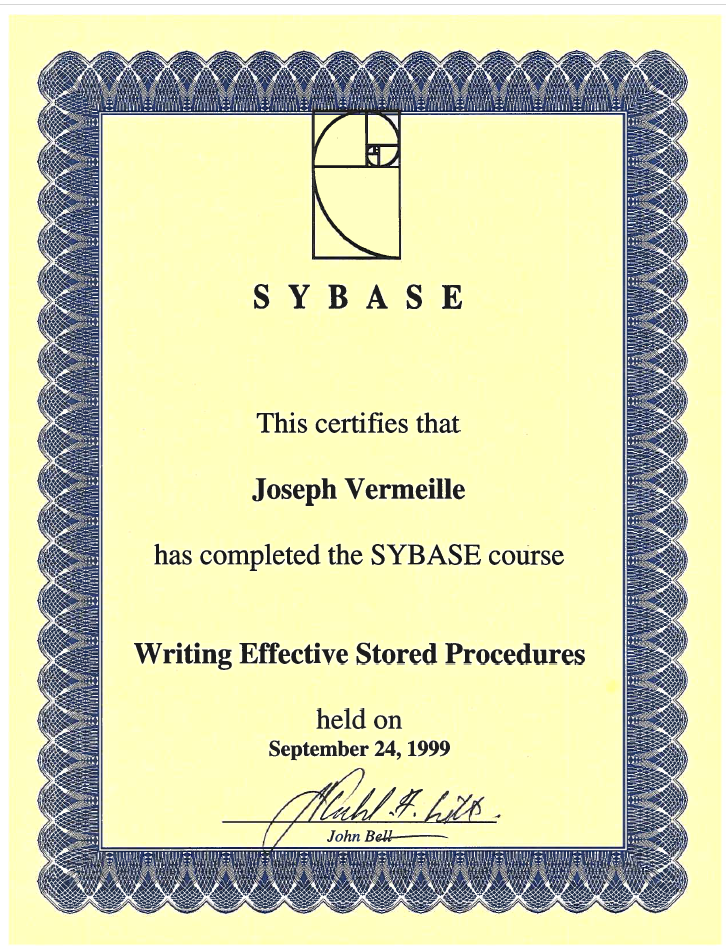 Training, Professional Development, and Achievement
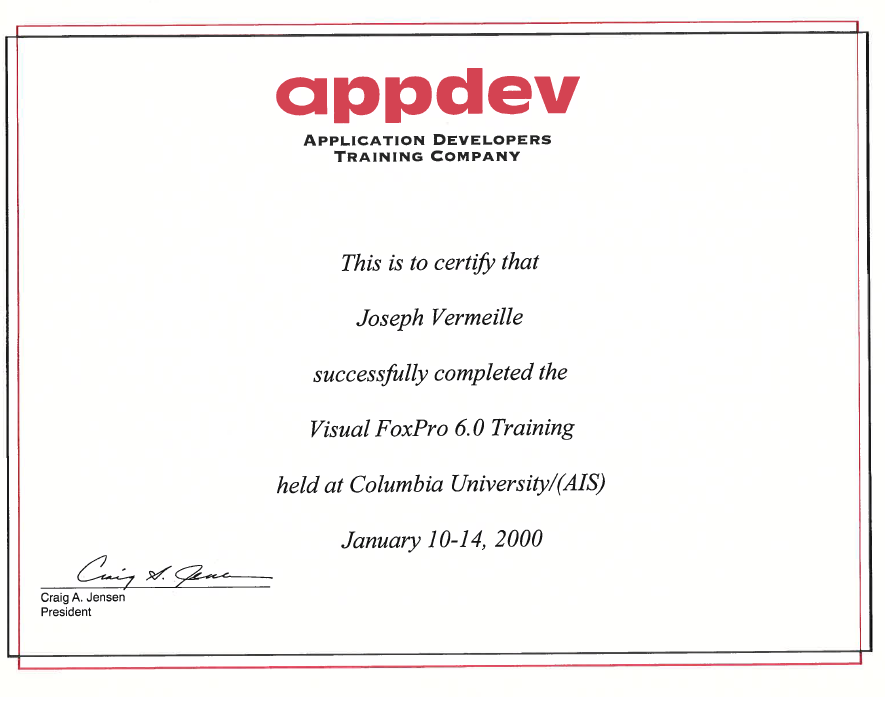 Training, Professional Development, and Achievement
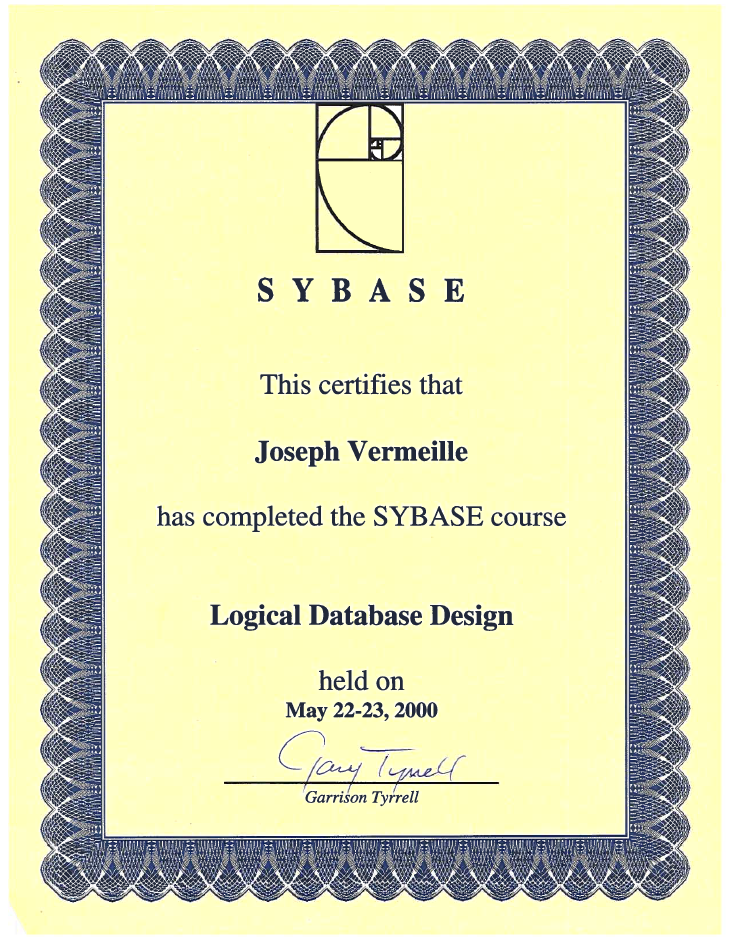 Training, Professional Development, and Achievement
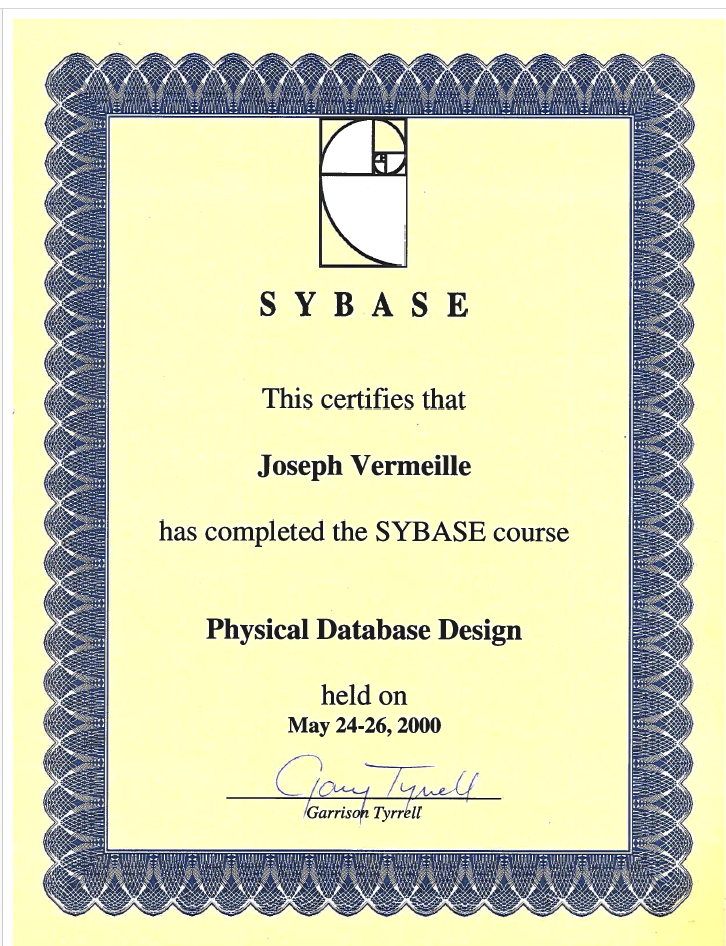 Training, Professional Development, and Achievement
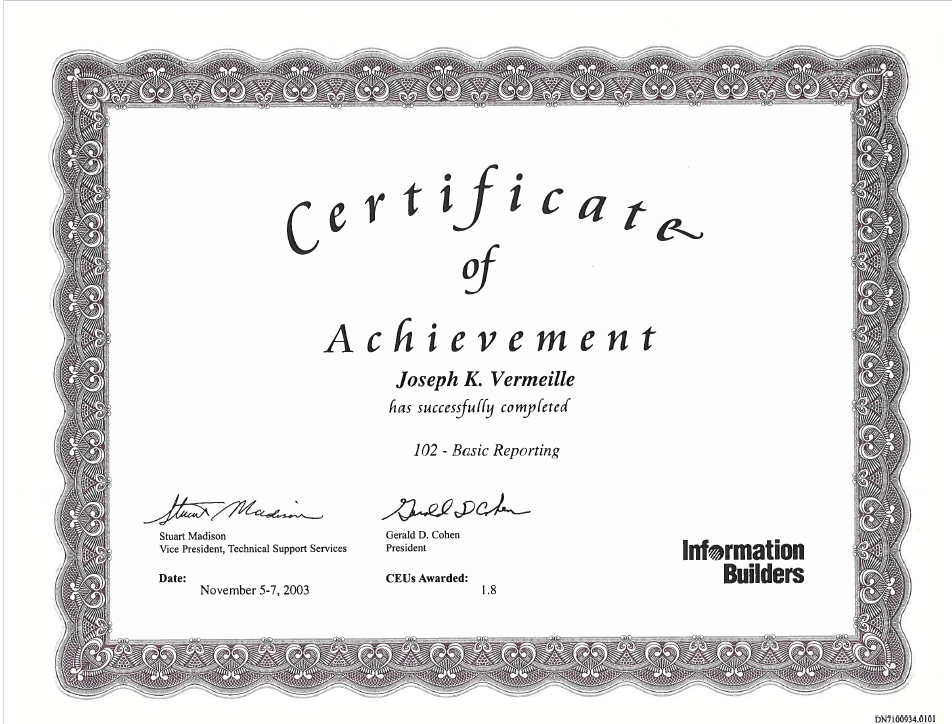 Training, Professional Development, and Achievement
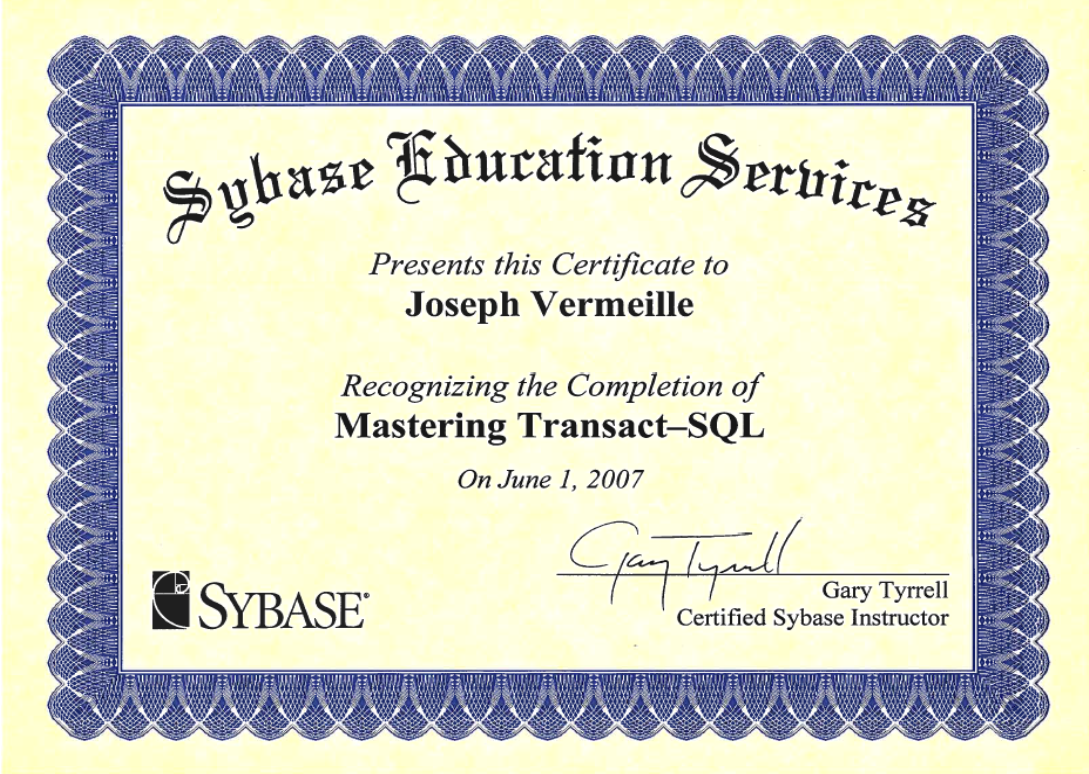 Training, Professional Development, and Achievement
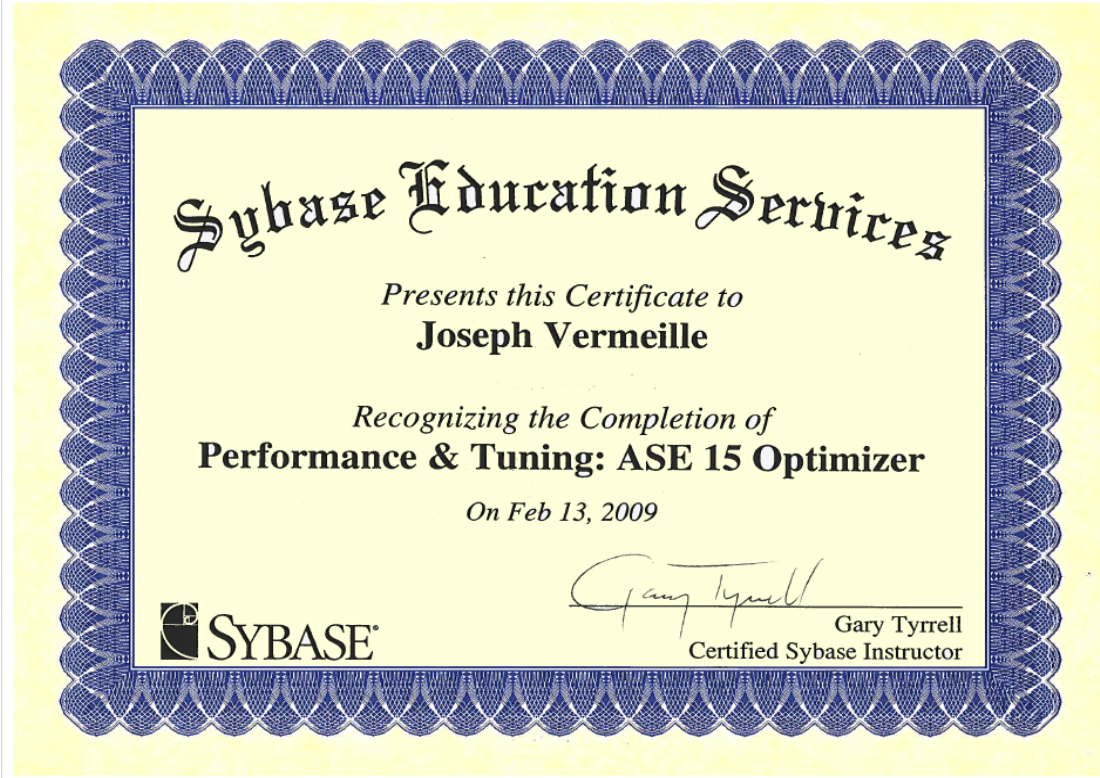 Training, Professional Development, and Achievement
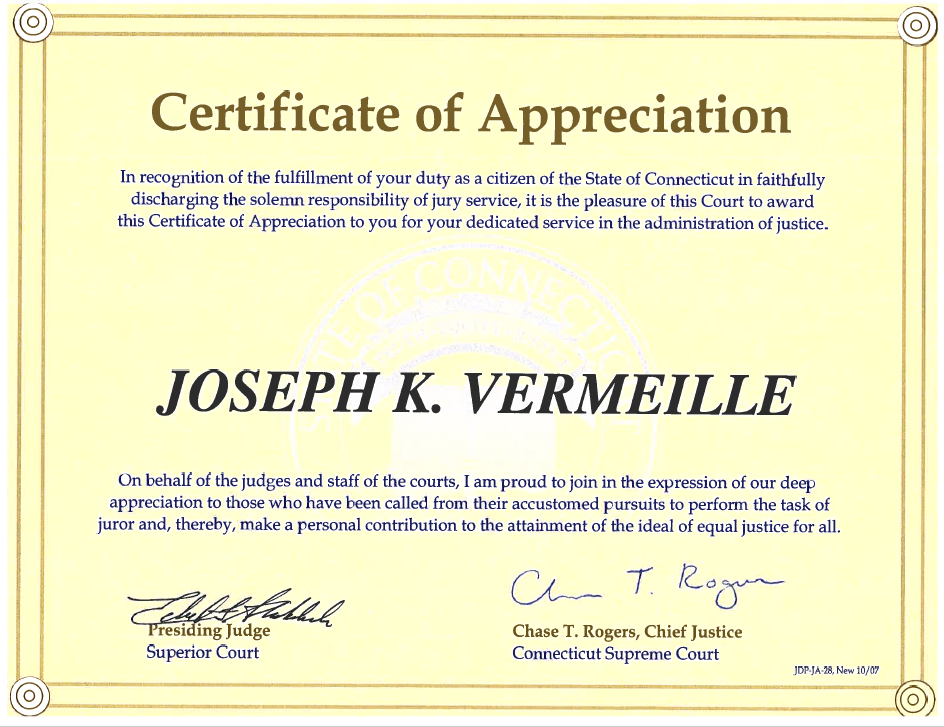 Training, Professional Development, and Achievement
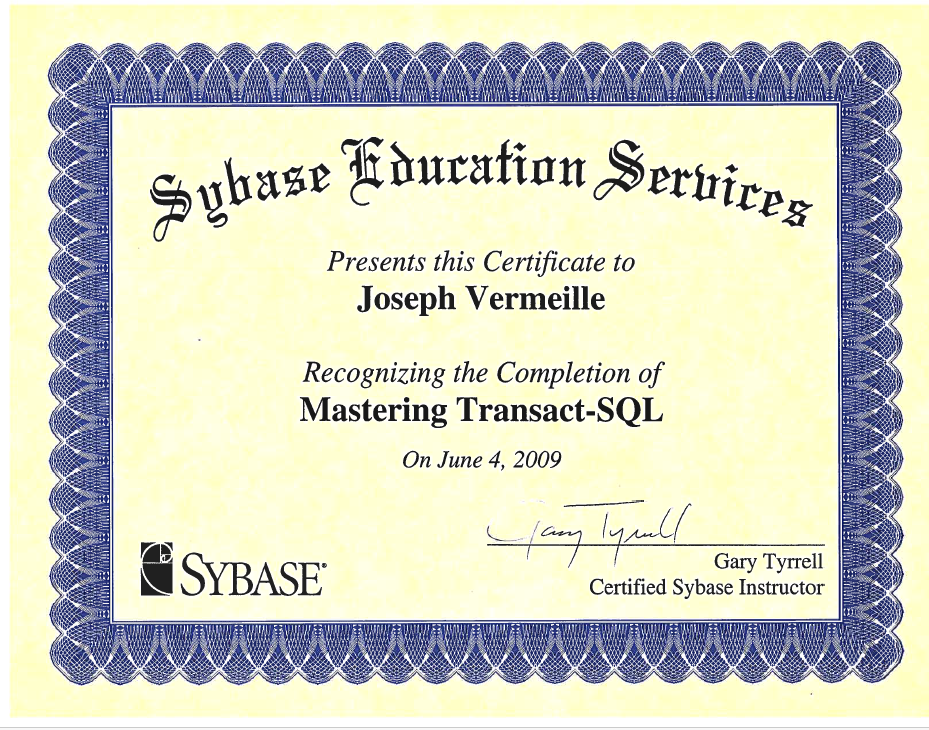 Original Missing
Certificat d’Etudes Professionelles
Fiscalite et Comptabilite
Ecole Nationale d’Administration Financiere
Port-au-Prince, Haiti
Fiscal Management, Auditing
1978-1979
Original Missing
Certificat d’Etudes de Comptabilite
Ecole de Commerce Julien Craan
Port-au-Prince, Haiti
21st Century Accounting
1977-1978
Original Missing
Certificat de Fin d’Etudes Secondaires
College Saint Pierre
Eglise Episcopale d’Haiti
Port-au-Prince, Haiti
1971-1978
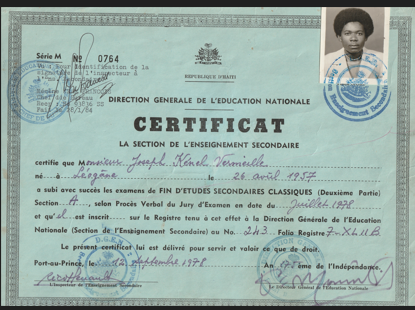 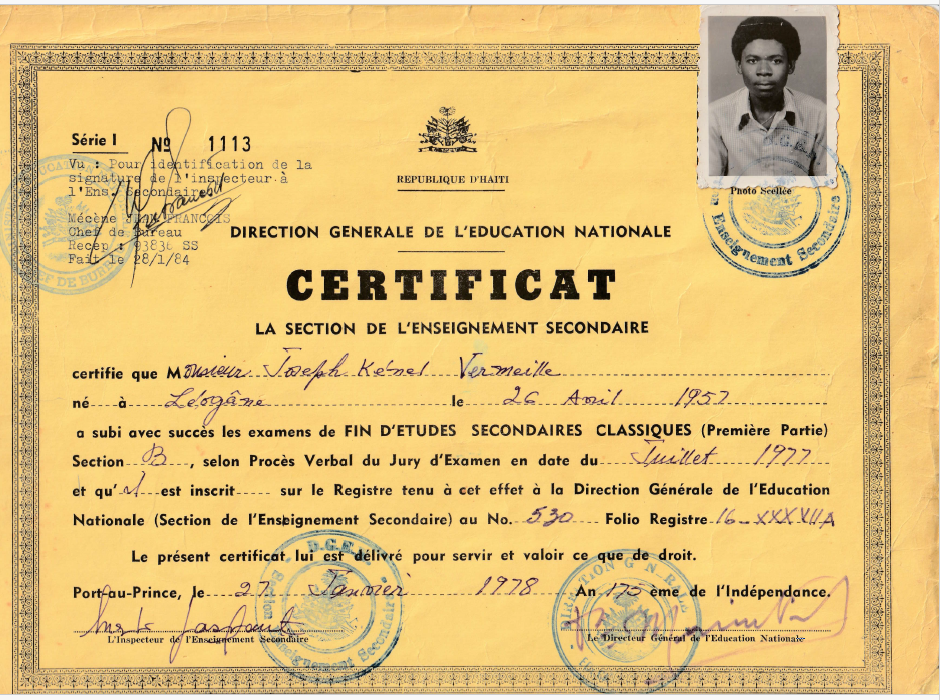 Original Missing
Certificat de Fin d’Etudes Primaires
Ecole Sainte Croix
Eglise Episcopale d’Haiti
Leogane, Haiti
1964-1971
Original Missing
Kindergarten 
Ecole Epiphanie
Eglise Episcopale d’Haiti
L’Acul, Leogane, Haiti
1962-1964
Thank you
Joseph Kenny Vermeille
631-384-9304
DoctorVermeille@aol.com	
www.DoctorVermeille.com
Thursday, October 3, 2024